Асновы моўнай культуры, 3 клас
Тэма 29. 
Гарадскі транспарт

Падрыхтавала: 
Кралько Іна Францаўна,
настаўнік вышэйшай катэгорыі
Заслаўскай СШ № 2 імя М. К. Пуцейкі
Успамінаем
Пералічыце маршрутныя транспартныя сродкі.
Чаму іх называюць маршрутнымі?
Дзе трэба чакаць маршрутныя транспартныя сродкі?
Як лёгка знайсці прыпыначны пункт маршрутных транспартных сродкаў?
Правілы паводзін на прыпыначным пункце
Калі знайшлі прадмет, які не мае гаспадара
Нельга перамяшчаць прадмет.
Нельга дакранацца да прадмета.
Нельга зазіраць унутр.
Трэба адысці далей.
Выклікаць выратавальнікаў па нумары 101 ці 112.
Растлумачыць сітуацыю.
Фізкультхвілінка
Паравоз крычыць: «Ду-ду-у-у,
Я іду, іду, іду-у-у!»
Колы весела бягуць,
Колы песеньку пяюць:
«Чах-чах-чах, чух-чух-чух,
Ш-ш-ш, у-у-у, х-х-х-х!»
Прыехалі!
Правілы паводзін
1. Трэба саступаць месца старэйшым людзям, цяжарным жанчынам і бацькам з маленькімі дзецьмі.
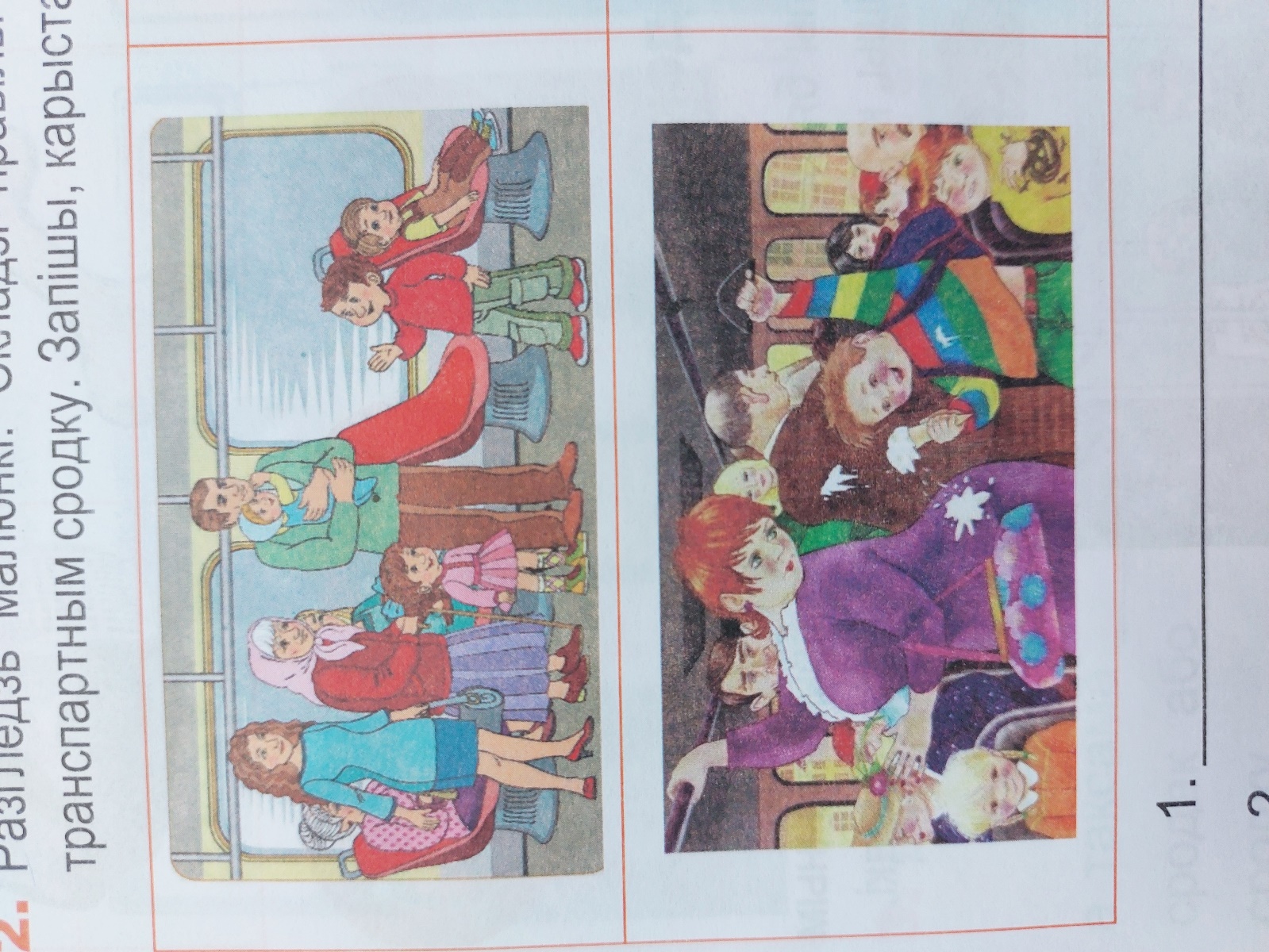 2. Нельга высоўвацца з акна ў час руху транспарту.
3. Нельга размаўляць з вадзіцелем у час руху транспарту.
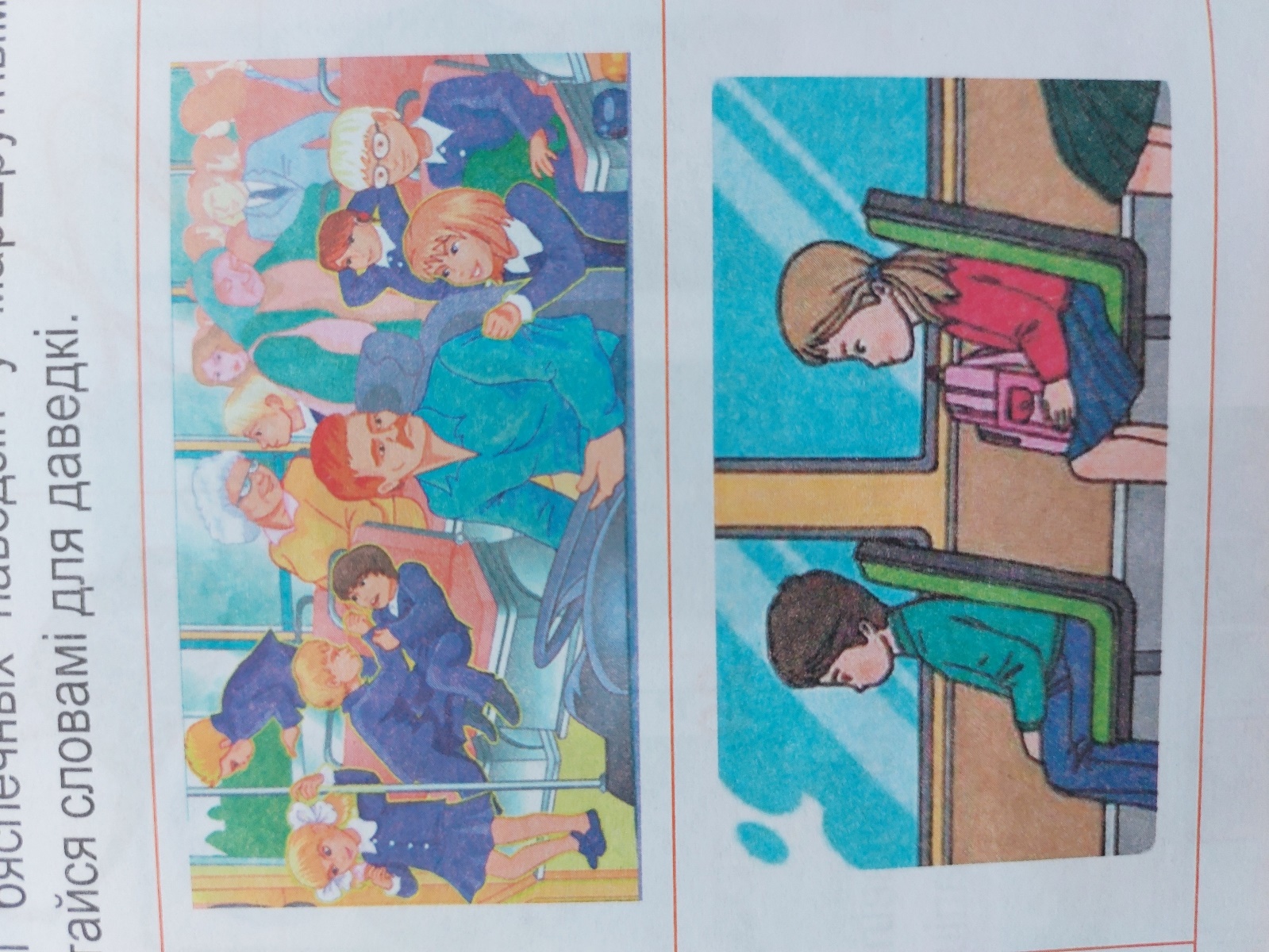 4. Трэба трымацца за поручань у час руху транспарту.
5. Трэба зняць са свабоднага месца рукзак і трымаць яго на каленях.
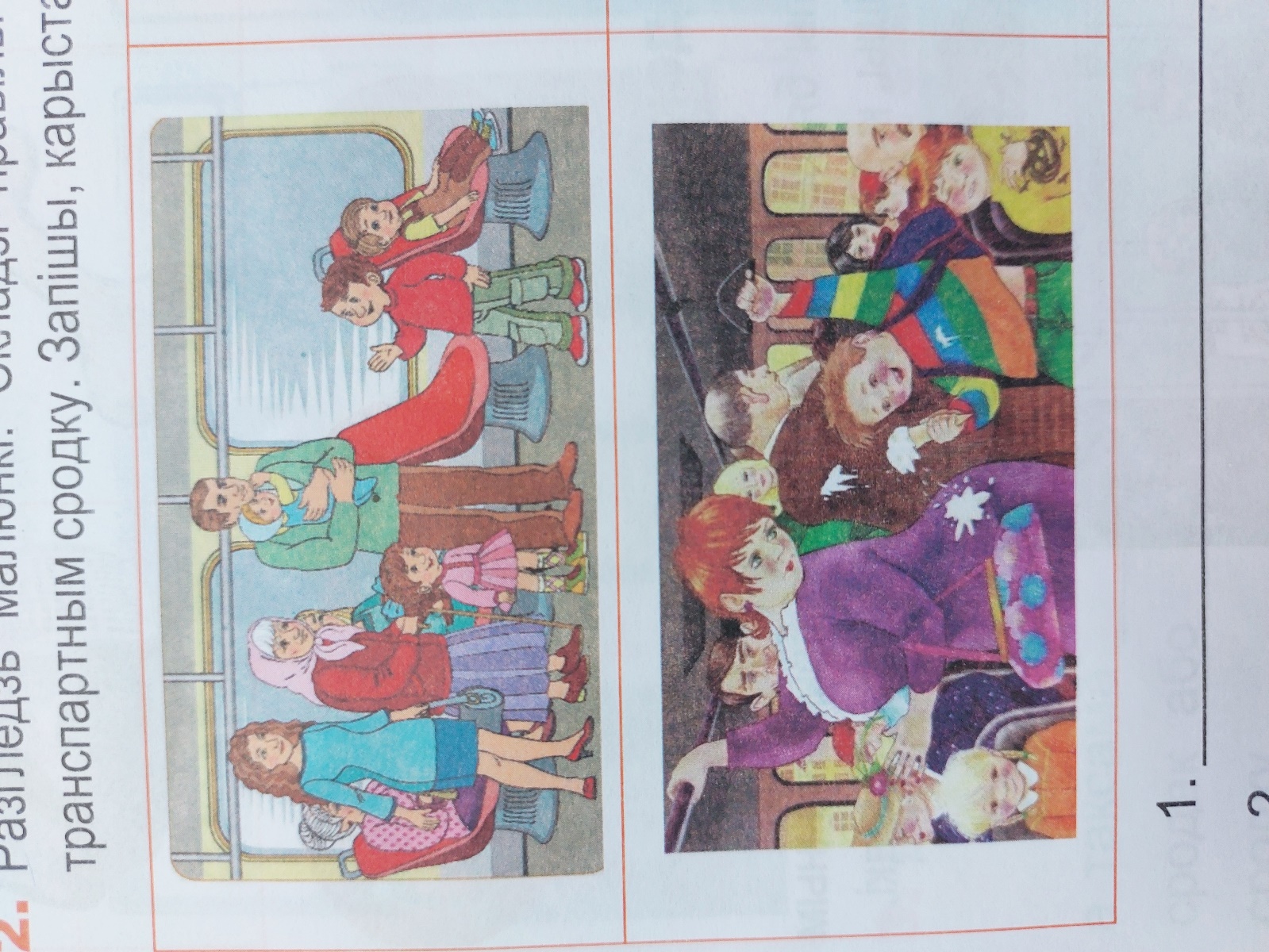 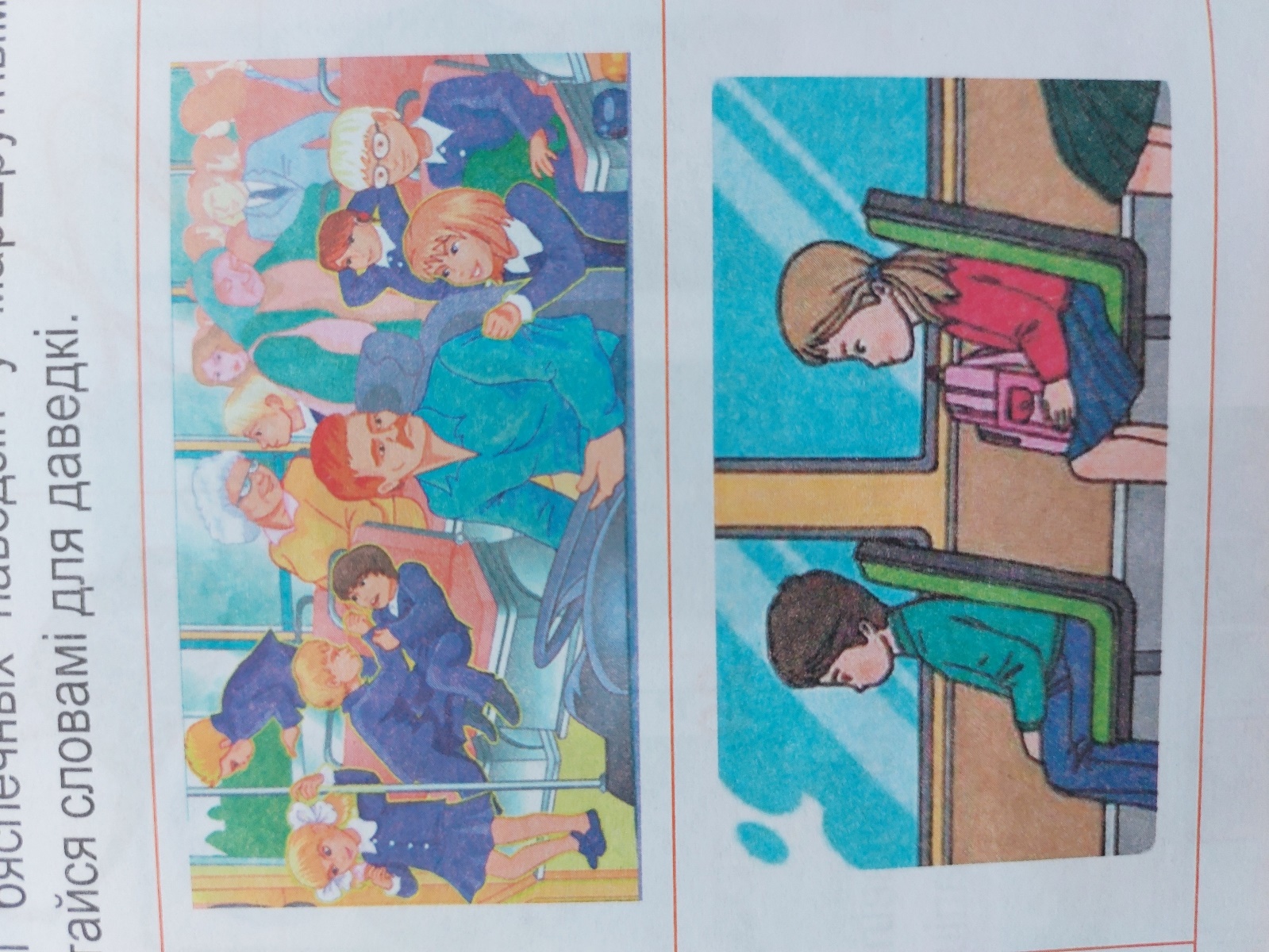 Работа з фразеалагізмамі
Даваць задні ход.


Далёка не заедзеш.


Да мозгу касцей — вельмі моцна.
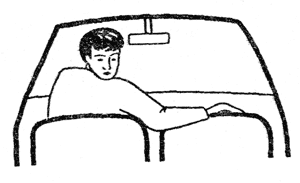 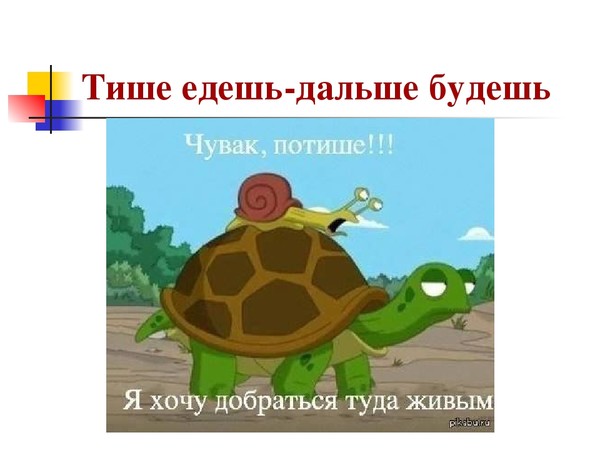 Праверце адказы
А) Б) В) Г)
 А) Б) В) Г)
 А) Б) В) Г)
 А) Б) В) Г)
А) Б) В) Г)
Якія правілы паводзін на маршрутным прыпынку выконваеце вы?
Які фразеалагізм можна прымяніць да складзеных сёння правілаў?
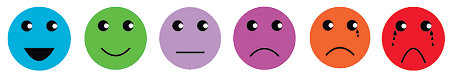 Спіс выкарыстаных крыніц
Асновы моўнай культуры: 3-і клас : планы-канспекты факультатыўных заняткаў для настаўнікаў устаноў агул. сярэд. адукацыі з беларус. і рус. мовамі навучання / Т. Ю. Аброськіна. — Мінск : Сэр-Віт, 2023. — 104 с.
Асновы моўнай культуры: 3-і клас: рабочы сшытак : дапаможнік па факультатыўных занятках для вучняў устаноў агул. сярэд. адукацыі з беларус. і рус. мовамі навучання / Т. Ю. Аброськіна. — Мінск : Сэр-Віт, 2023. — 72 с.
[Электронны рэсурс]. — Рэжым доступу: https://content.foto.my.mail.ru/mail/elizarovfmila1947/_blogs/i-9405.jpg. — Дата доступу: 05.01.2025. 
[Электронны рэсурс]. — Рэжым доступу: https://fsd.multiurok.ru/html/2019/04/10/s_5caddee471a4b/1136336_1.png. — Дата доступу: 05.01.2025.